Applying the ExpandNet/WHO guidance to scale up family planning training in nursing schools in the Democratic Republic of Congo (DRC)
Dr. Alexis Ntabona, MD, MPH
Member of ExpandNet
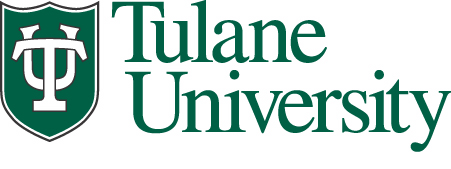 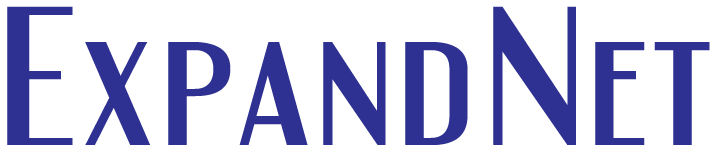 1
[Speaker Notes: Alexis: what logos can we put here? Tulane? Aqual? ExpandNet?]
Background: Aim of the innovation
Contribute to ongoing efforts to implement the National Strategic Plan for Family Planning 2014-2020

Strengthen health system pillars on: 
Developing qualified human resources 
Increasing  access to basic services
Testing the intervention package, prior to scale up
Phase I – Establishing the innovation & proof of concept
Test a new approach to strengthen community-based family planning (FP) services by providing evidence for two main programmatic scale up-related research questions…
[Speaker Notes: Alexis, I felt a more descriptive title would be good for these slides. Pls feel free of course to edit!!
Can you say anything about how you may have Began WEIM? I know you said that they didn’t really very much, but I think maybe there were ways that might seem natural to you now that maybe others might not immediately think to do, esp in the Imple Sci community. 

Maybe can we say the years this took place here and in slide 5?]
Two scale up-focused research questions
Within the DRC context, is it feasible, effective, and acceptable to involve [medical and] nursing school students in the provision of contraceptive methods to clients at the community level? 

2. If so, are key government authorities willing and committed to: 
integrate the innovation into ongoing pre-service nursing education reforms; and 
widely promote adoption of the practice into existing competency-based training approaches?
[Speaker Notes: Can you state more clearly what is meant in the hghlighed part of the bullet? Is it need? Could we just say “adoption of the practice into existing competency-based training approaches”]
Planning for scale up using a systematic approach
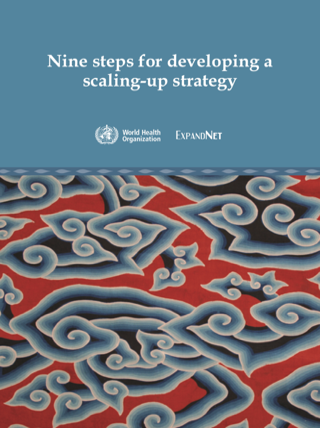 Phase II: Developing a strategy and moving to proof of implementation 
Orient stakeholders to the ExpandNet/WHO scaling up framework/guidance and facilitate their developing a strategy to scale the new community-based FP service delivery approach
Support initial implementation led by relevant government authorities along the lines of the strategy’s recommended actions (i.e. proof of implementation)
Advancing scale up through a “Learning by doing” approach
Phase III: Managing the scale-up process
Taking stock of changes – i.e. successes and challenges brought about during scale up, both within and outside the nursing education system
Identifying and documenting key lessons learnt to guide iterative participatory planning and chart the way forward (e.g. corrective and adaptive measures)
Advancing scale up through a “Learning by doing” approach
Phase III: Managing the scale up process (continued)
A new training curriculum on community-based FP for the nursing schools system was adopted and disseminated to a wide range of stakeholders
The «CORRECT attributes» of the FP service delivery approach were further strengthened, which resulted in continuing and additional multi-level support locally and internationally
Advancing scale up through a “Learning by doing” approach
Example of major challenges lying ahead
Given that the «initial proof of implementation» has yielded promising results, for the sake of sustainability, key stakeholders now must have a formal discussion and reach consensus on expectations for scaling this succesfully-tested innovation